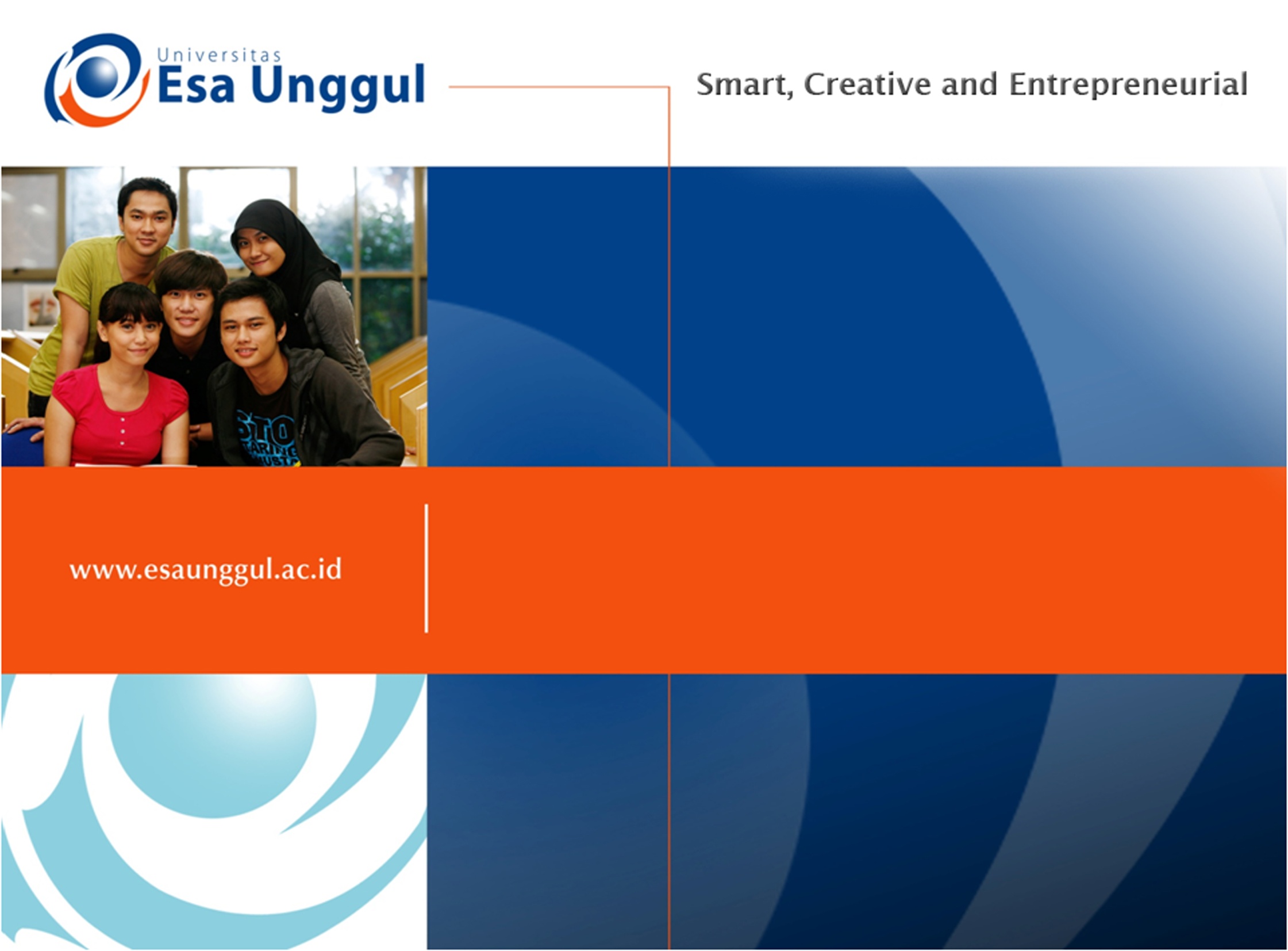 Kuliah 10Fertilisasi In Vitro (In Vitro Fertilization)
In Vitro Fertilization
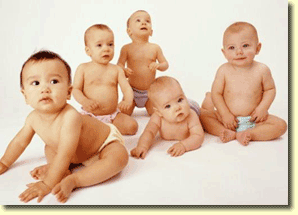 Sejarah
1978  Louise Joy Brown, bayi IVF pertama
1981  Elizabeth Carr, bayi IVF pertama di  USA
1983  Bayi pertama setelah donasi sel telur
1985  Kelahiran pertama bayi dari embry yang dibekukan. 
1985  Transvaginal ultrasound untuk memantau  folikel 1990  Kelahiran pertama dengan Preimplantation Genetic Diagnosis (PGD), identifikas defek pada embrio
1990  Laporan pertaman donasi sel telur pad ibu yang tua
1992  Bayi pertama dari Intracytoplasmic Sperm Injection (ICSI)
Siapa yan memerlukan IVF?
Treatment lain gagal
Kerusakan pada tuba falopii 
Faktor kerusakan pada pria yang cukup signifikan
Tidak adanya uterus
Penyakit genetis yang dibawa
Keseimbangan keluarga
Pasien kanker
Gaya hidup Non-traditional
In Vitro Fertilization (IVF)
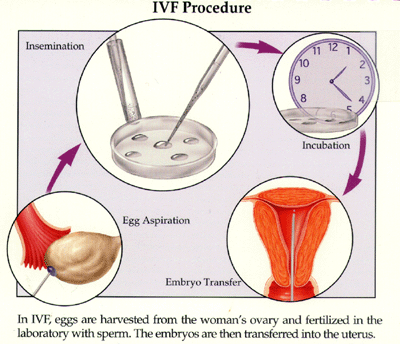 Pengambilan Sel Telur
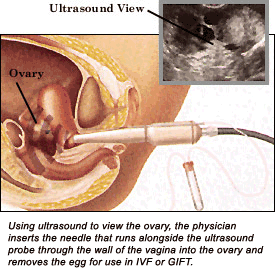 Fertilisasi
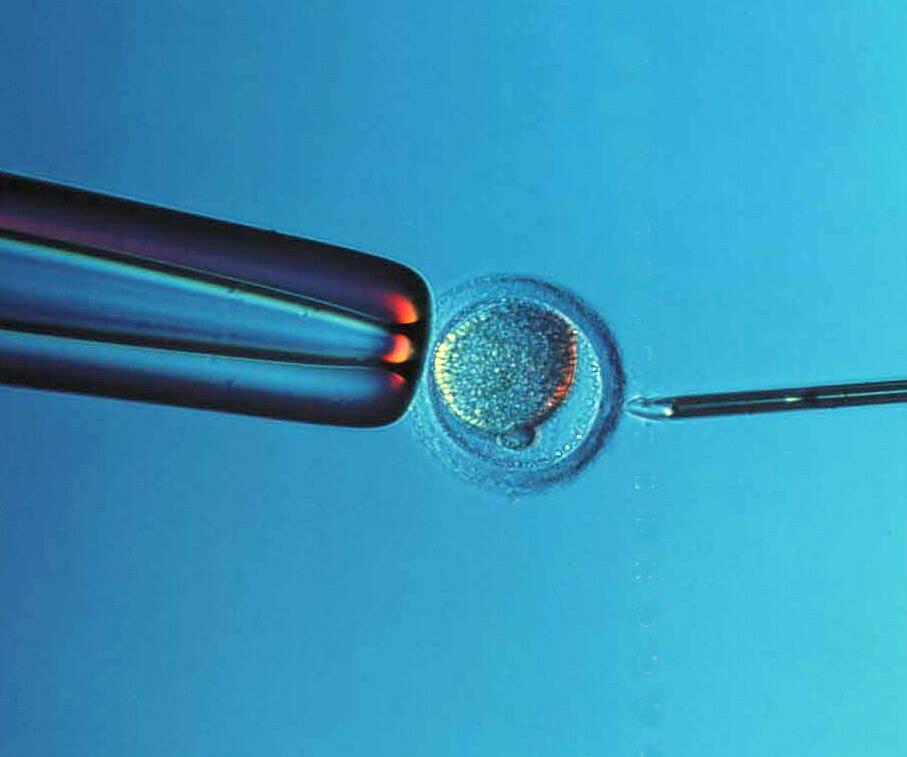 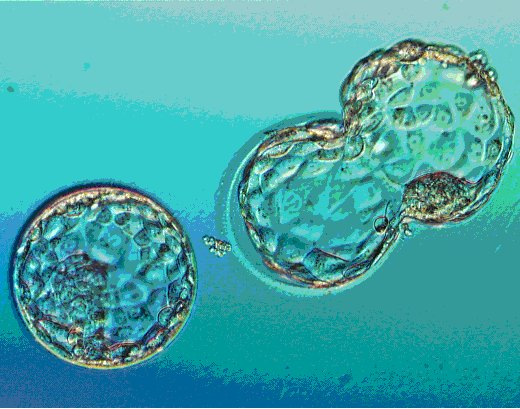 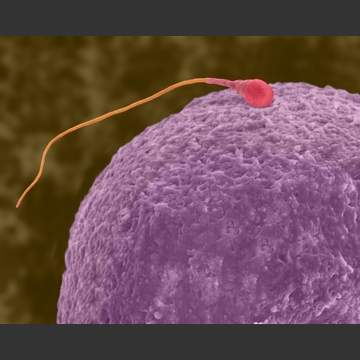 Fertilisasi
2 Pronuclei (2PN)

1 hari setelah fertilisasi
Transfer Embrio
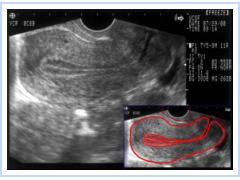 Transfer embrio
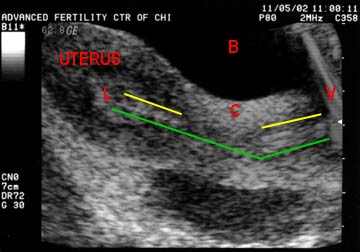 Berapa Embrio yang ditransfer ?
Berhubungan dengan usia dan kualitas embrio
<35 = 2
35-37 = 2-3
38-40 = 3-4
>40 = up to 5

Untuk pasien dengan kegagalan 2 atau lebih dapat ditambah sesuai dengan penilaian klinis
Apa yang terjadi pada embrio lain ?
Embrio diawetkan dalam Freezer
Didonasikan untuk penelitian Research/Stem Cells
Diadopsi 
Dibuang
Prosedur IVF khusus
Assisted hatching
Intracytoplasmic sperm injection (ICSI)
Preimplantation genetic diagnosis (PGD)
Freezing
Egg donation
Surrogacy
Assisted Hatching
Intracytoplasmic Sperm Injection
(ICSI)
Sperma diinjeksikan ke sitoplasma sel telur
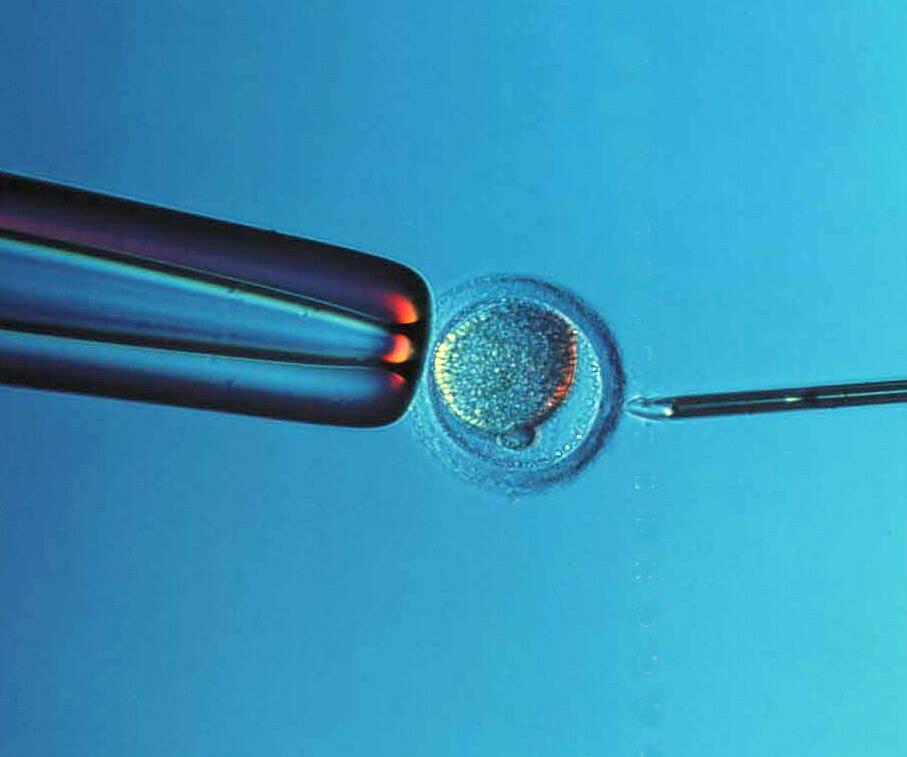 Angka kesuksesan vs umur - 2005
U.S. Fertility Centers (SART/CDC)
Female age
<35 – 37% (43%)
35-37 – 30% (36%)
38-40 – 20% (27%)
>40 – 11% (18%)
Statistik IVF  - 2005
65.1% singletons 

32.9% twins 

4.4% triplets or more
Singleton Pregnancy
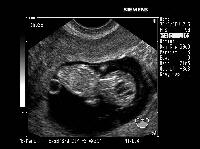 Twin Pregnancy
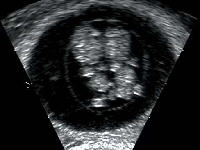 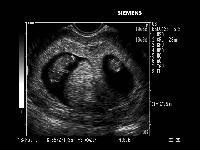 Triplet Pregnancy
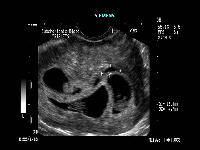 Donasi sel telur
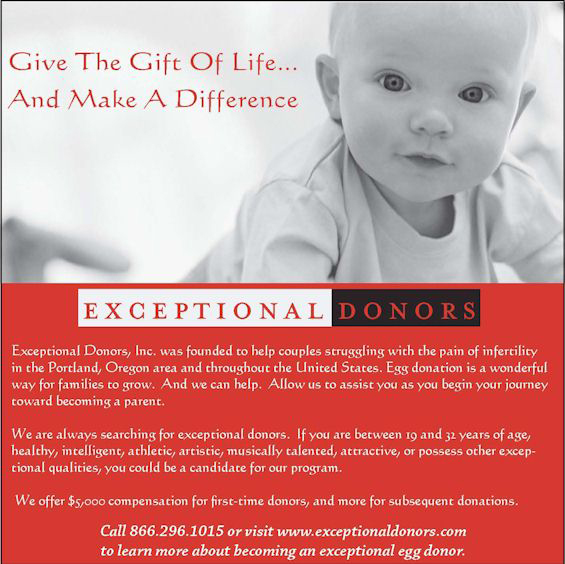 Syarat Donasi Sel Telur
IVF for two
Known/anonymous donor 

<35 years old

Donor
Standard controlled ovarian hyperstimulation
Egg retrieval

Recipient
Embryo transfer
Siapa yang dapat menjadi donor
Usia 21-35 thn (dapat lebih tua apabila teman atau saudara )
FSH <10
Sehat dan riwayat genetiknya bagus
Riwayat donasi sebelumnya
Berapa sel telur yang diproduksi
Apakah menghasilkan kehamilan
Siapa yang menerima donasi
Kerusakan pada sel telur Premature
Tidak cukup sel telur (e.g. FSH>15 )
menopause
Usia lebih dari  43thn
Kerusakan atau kualitas yang rendah dari telur atau embrio atau kegagalan IVF yang berulang kali
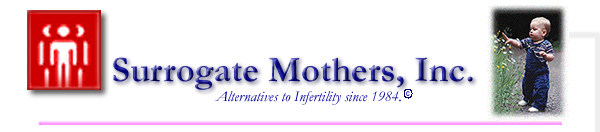 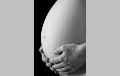 Yang memerlukan ibu pengganti
Tidak mempunyai uterus
Uterus abnormal

Obat yg kontradiksi dengan kehamilan
Hancurnya kehamilan yang berulang
Kegagalan IVF dengan embrio kualitas bagus
Terima kasih